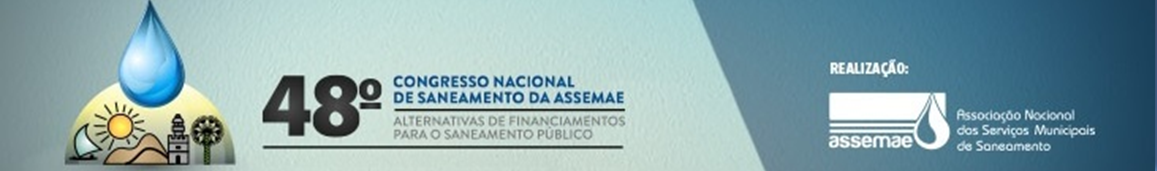 UMA ABORDAGEM SOBRE A PRODUÇÃO DOS RESUMOS EXECUTIVOS PUBLICADOS NOS CADERNOS DE PESQUISA EM ENGENHARIA DE SAÚDE PÚBLICA DA FUNASA
Autores:    Rainier Pedraça de Azevedo
	      Cristine Diniz Santiago
		     Cibele Medeiros Brito Leite
Filomena Kotaka
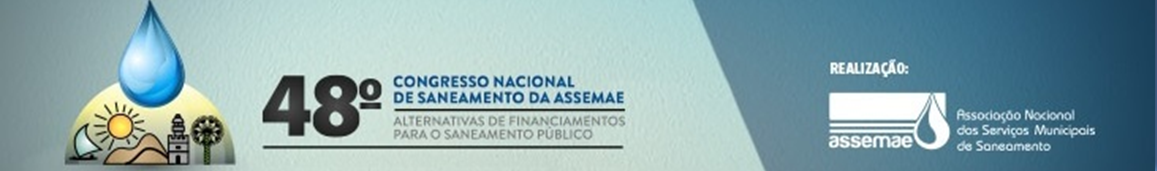 Introdução
Cadernos de Pesquisa em Engenharia de Saúde Pública (CPESP).
Publicações da Funasa destinados a divulgar os resumos executivos das pesquisas financiadas, no Programa de Desenvolvimento Científico e Tecnológico.
Programa de Pesquisa em Saúde e Saneamento.
Áreas temáticas: abastecimento de água, esgotamento sanitário, resíduos sólidos urbanos, gestão em engenharia de saúde pública, melhorias sanitárias domiciliares e engenharia de saúde pública para as áreas especiais.
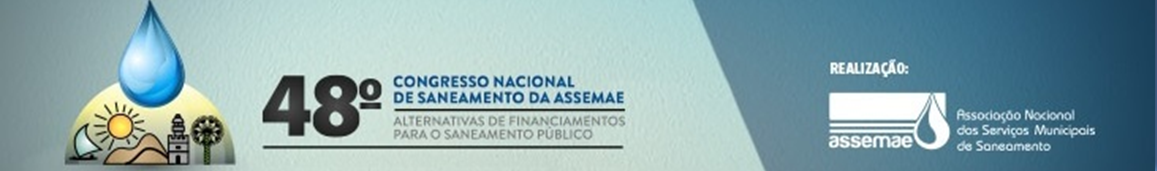 Introdução
O resumo executivo: relatório técnico-científico, contendo a síntese do relatório final da pesquisa no qual apresenta seus aspectos mais relevantes, de acordo com os objetivos geral e específicos propostos.
O CPESP não é uma publicação periódica e decorre da conclusão e aprovação final das pesquisas financiadas e seleção dos resumos executivos.
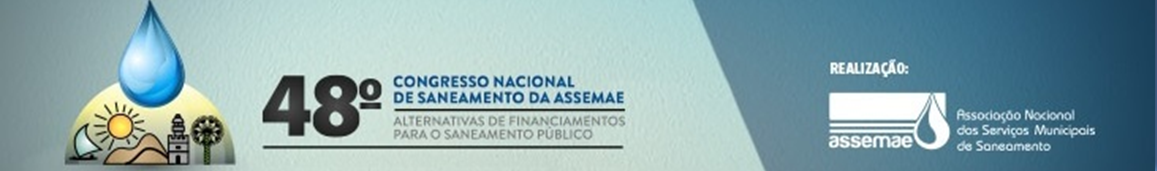 Objetivo
Tecer uma abordagem contextualizada sobre a produção quali-quantitativa dos resumos executivos publicados nos CPESP.
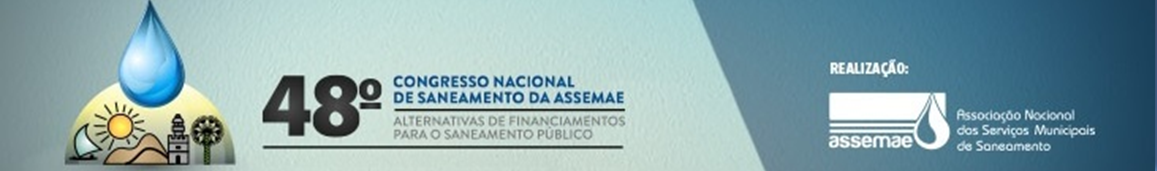 Material e métodos
Consultados os 8 (oito) CPESP e os 48 resumos executivos publicados.
Editais de convocação dos anos de 2000, 2001, 2003, 2007 e 2011.
Levantamentos de indicadores por áreas temáticas, instituições executoras participantes e equipe de pesquisa.
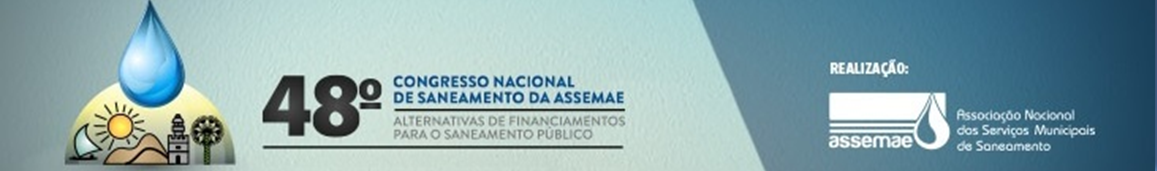 2010
2004
2006
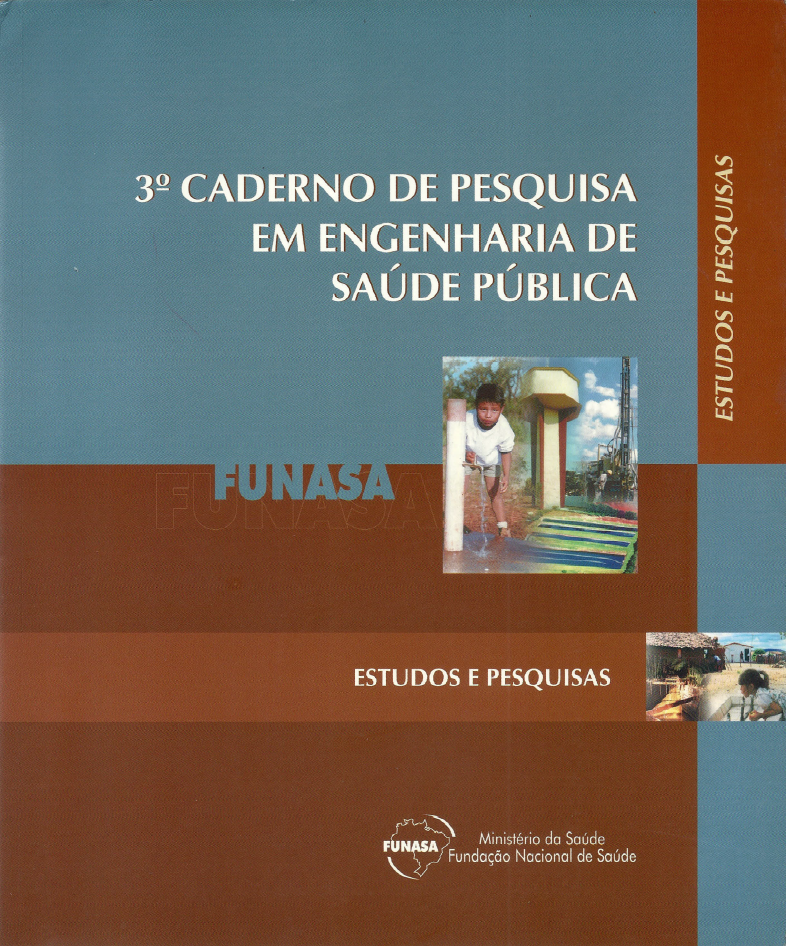 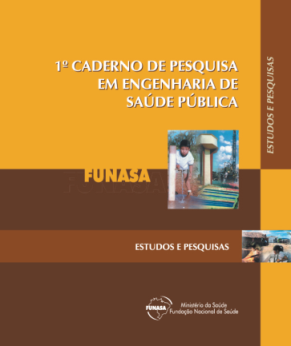 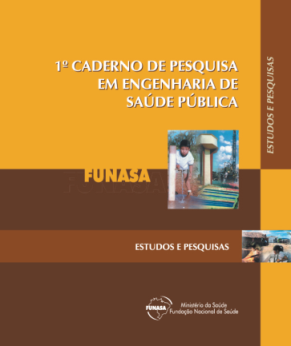 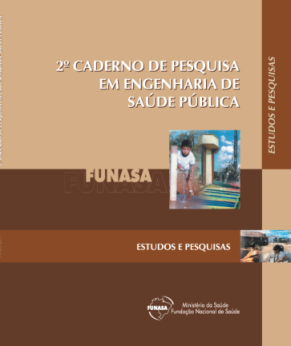 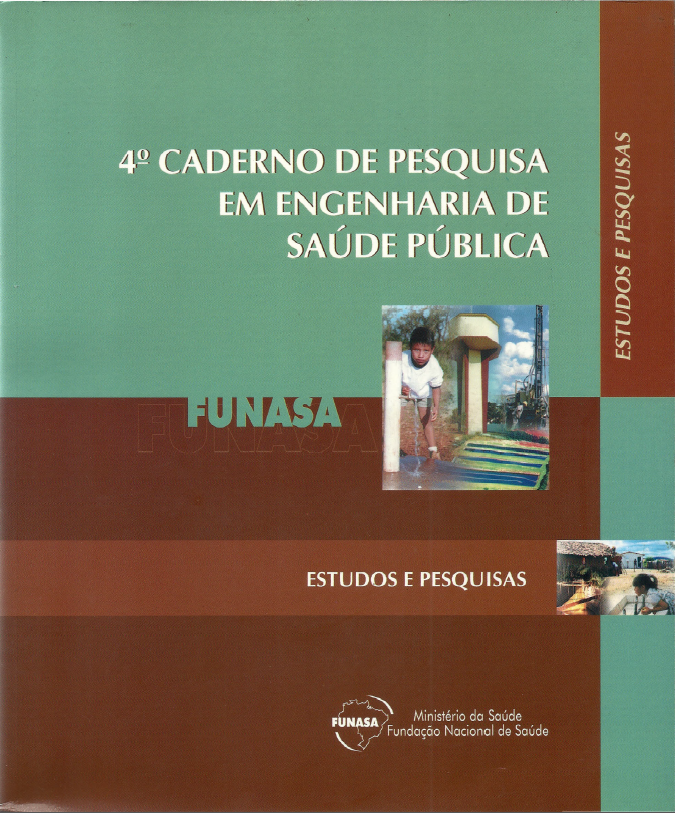 2013
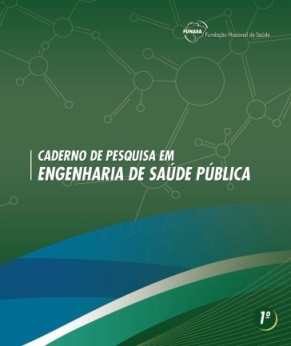 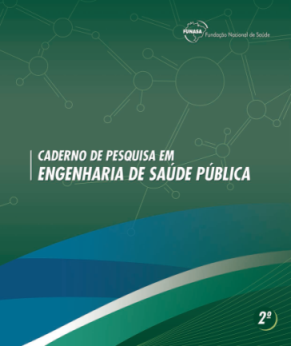 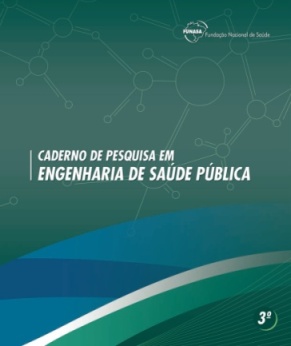 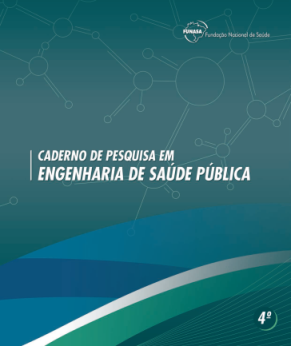 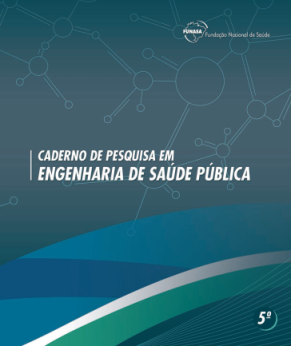 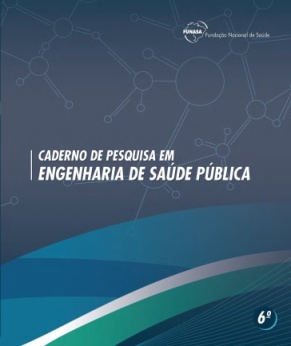 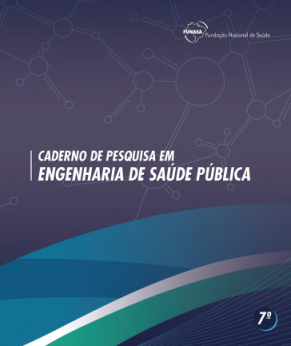 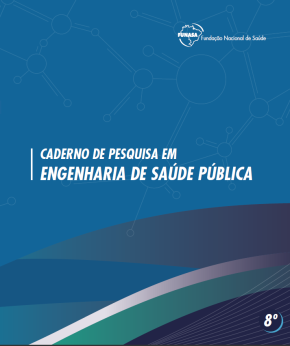 2017
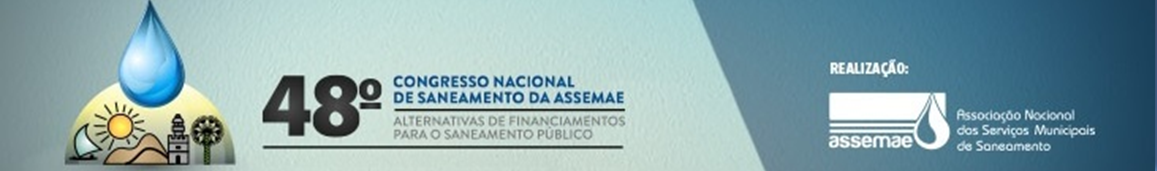 Resultados e discussão
Os caminhos para publicação dos resumos executivos;
As áreas temáticas
A estrutura e caracterização dos resumos executivos.
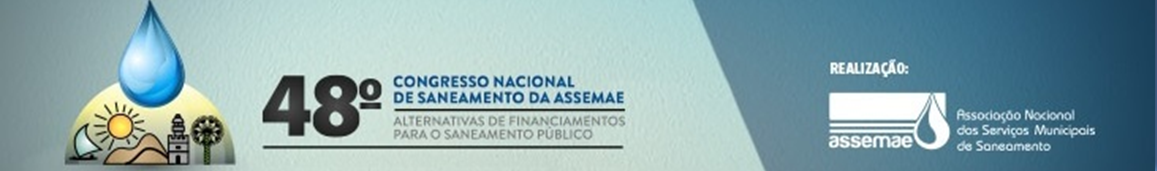 Resultados e discussão
Os caminhos para publicação: divididos em quatro fases: 
Projeto - relevância social e científica; potenciais impactos científicos, epidemiológicos, sociais e ambientais; possibilidade de transferência; qualificação da equipe executora; avaliação da escala dos experimentos, facilidade operacional e custos de implantação.
Análise e seleção - a) Triagem inicial (check list); b) Análise das propostas (áreas técnicas da Funasa e consultores ad hoc) c) Avaliações específicas; d) Sistematização com pareceres técnicos; e) Classificação e pré-seleção dos projetos.
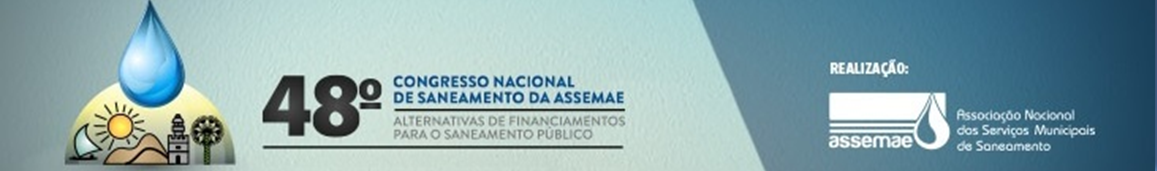 Resultados e discussão
Os caminhos para publicação: divididos em quatro fases: 
Desenvolvimento - Execução do projeto e acompanhamento da Funasa (Visitas, reuniões e relatórios).
Publicação - Aprovação do relatório final e resumo executivo com as considerações do Comitê Técnico e Científico considerando a qualidade e relevância da temática tratada no resumo.
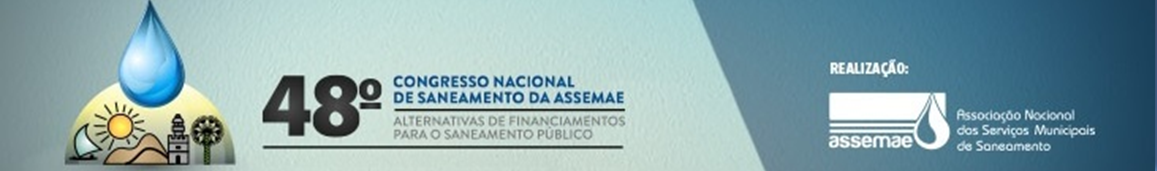 Resultados e discussão
Áreas temáticas
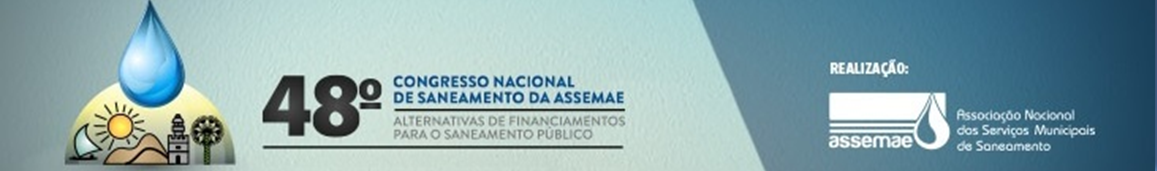 Resultados e discussão
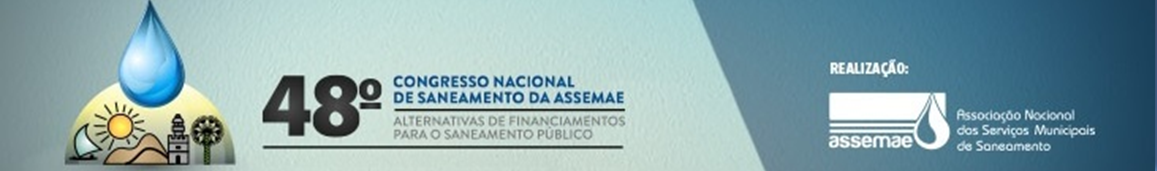 Resultados e discussão
Estrutura e caracterização dos resumos executivos 
 Resumo e palavras-chave; abstract e keywords;  introdução; objetivos; metodologia; resultados alcançados frente aos objetivos propostos e discussão; conclusão; recomendações para utilização dos resultados pela Funasa e indicativos de custos; e referências bibliográficas.

 Os resumos podem trazer nos títulos siglas que ajudam a identificar ou fixar o nome da pesquisa. Exemplo: “Barramento com pneus usados para contenção de solo e água (Bapucosa)
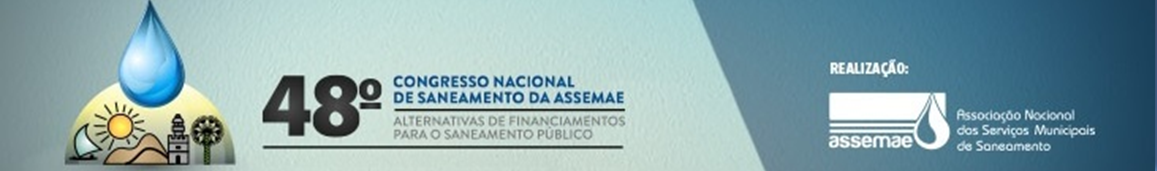 Resultados e discussão
Instituições de pesquisa

 Dos 48 resumos publicados: 38 Universidades  federais, 6 estaduais e 1 (uma) comunitária, 1 (um) instituto federal, 1(uma) fundação de pesquisa federal e 1 (uma) prefeitura municipal.

 As instituições de pesquisas do Nordeste publicaram 33,3% dos resumos, seguidas por instituições do Sul com 31,3%, do Sudeste com 27,1%, do Centro-Oeste com 8,3% e a região Norte sem nenhuma publicação.
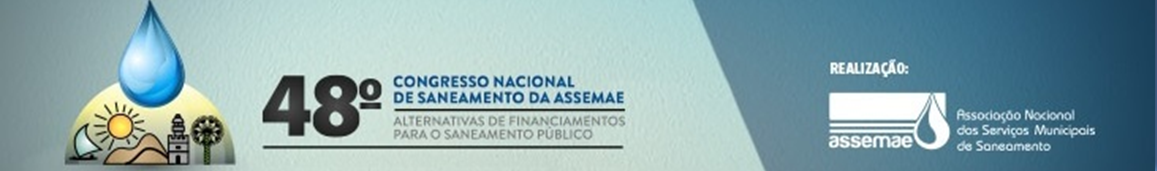 Resultados e discussão
Instituições de pesquisa
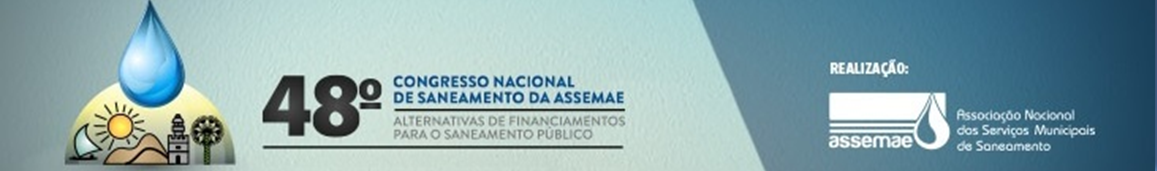 Resultados e discussão
Coordenadores e pesquisadores das pesquisas

 Um total de 320 pesquisadores entre coordenadores e demais colaboradores participaram das publicações.

 Graduação do coordenadores: Engenharia civil 40%; engenharia sanitária e ambiental 10%; química (engenharia e bacharelado) 10%; ciências biológicas 10%; agronomia (ciências agrárias) com 8% e outras graduações 22%.

 Titulação dos coordenadores: 46 com doutorado (96%) , 1 com especialização e 1 sem pós-graduação identificada.
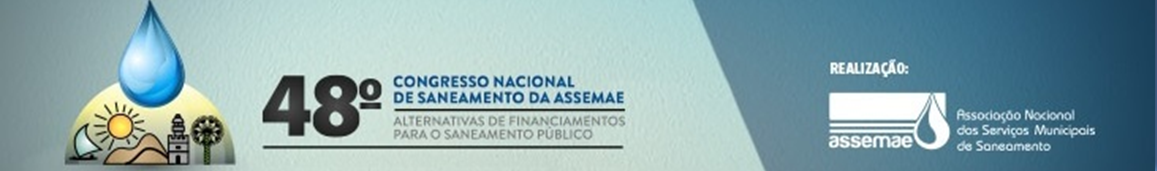 Resultados e discussão
Coordenadores e pesquisadores das pesquisas
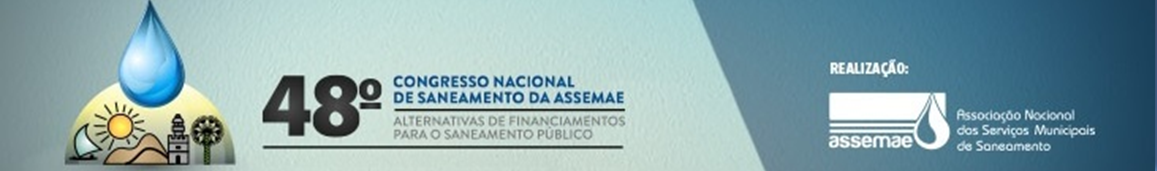 Resultados e discussão
Análise dos resumos (Gerhardt e Silveira, 2009).

Quanto a abordagem: Quantitava e qualitativa (mais dissertativa);

Quanto a natureza: Aplicada e não-aplicada;

Quanto aos objetivos: Exploratória (hipóteses), descritiva e explicativa

Quanto aos procedimentos da pesquisa: 1) Pesquisa experimental (laboratório ou campo) 2) Pesquisa de campo (coleta de dados); 3) Pesquisa de levantamento; 4) Estudo de caso; 5) Pesquisa participante (envolvimento e identificação do investigador/investigado) e 6) Pesquisa-ação (cooperativo).
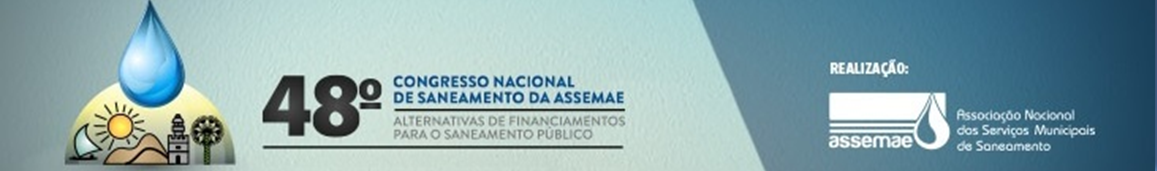 Resultados e discussão
Análise quali-quantitativa dos resumos
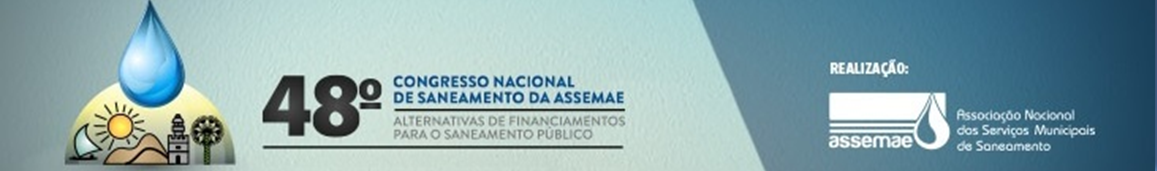 Conclusão
Os CPESP constituem o principal instrumento de divulgação das pesquisas desenvolvidas no Programa de Pesquisa de Saúde e Saneamento com financiamento da Funasa.

 A área temática mais recorrente nas publicações 'abastecimento de água'.

 O número expressivo de pesquisadores envolvidos nas pesquisas destaca a relevância da Funasa como órgão de fomento à pesquisa e formador de recursos humanos na área de engenharia de saúde pública.
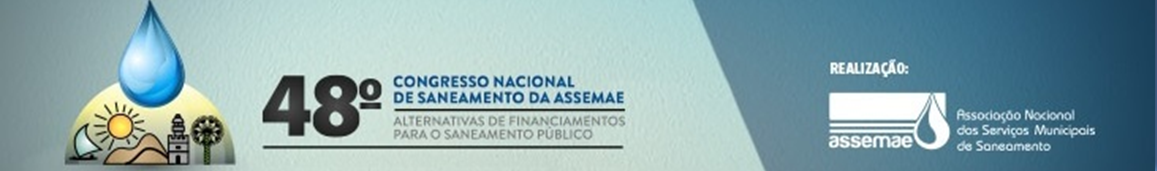 Contatos
OBRIGADO!


Rainier Pedraça de Azevedo
Fundação Nacional de Saúde – Funasa
Superintendência Estadual do Amazonas – Suest/AM
e-mail: rainier.pedraca@funasa.gov.br
(92) 3301-4153